«Особенности работы с детьми раннего дошкольного возраста в сенсорном развитии»
Воспитатель МБДОУ 
«Таеженский детский сад» Скуратова А.В.
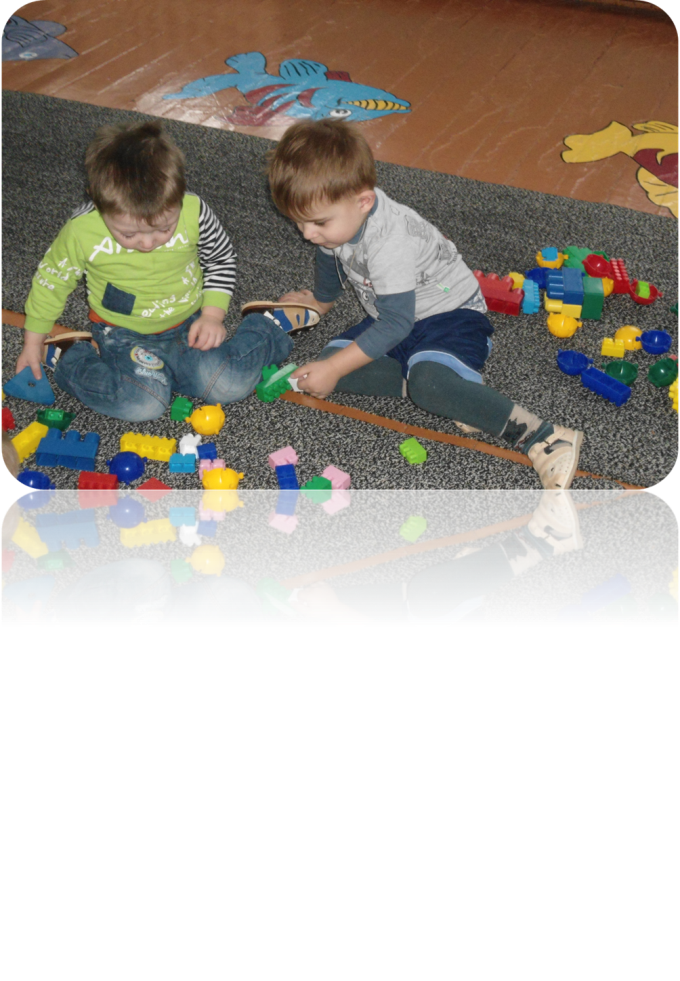 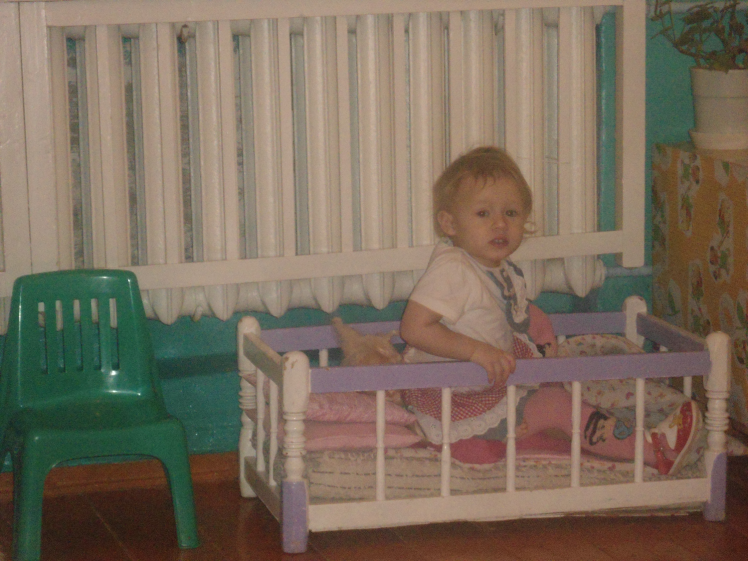 Профессор Н. М. Щелованов называл ранний возраст «золотой порой» сенсорного воспитания.
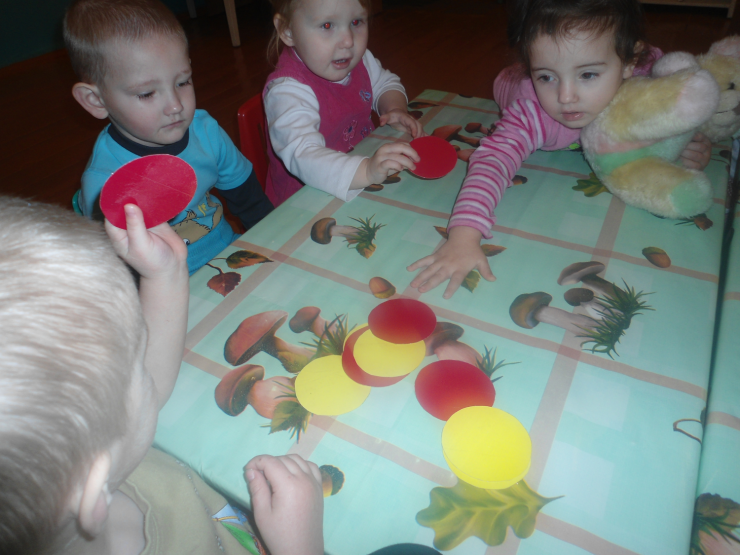 На этапе раннего детства ознакомление со свойствами предметов играет определенную роль.
Игры на сенсорное развитие
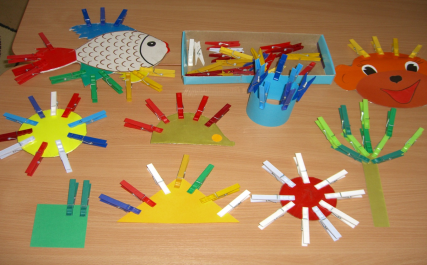